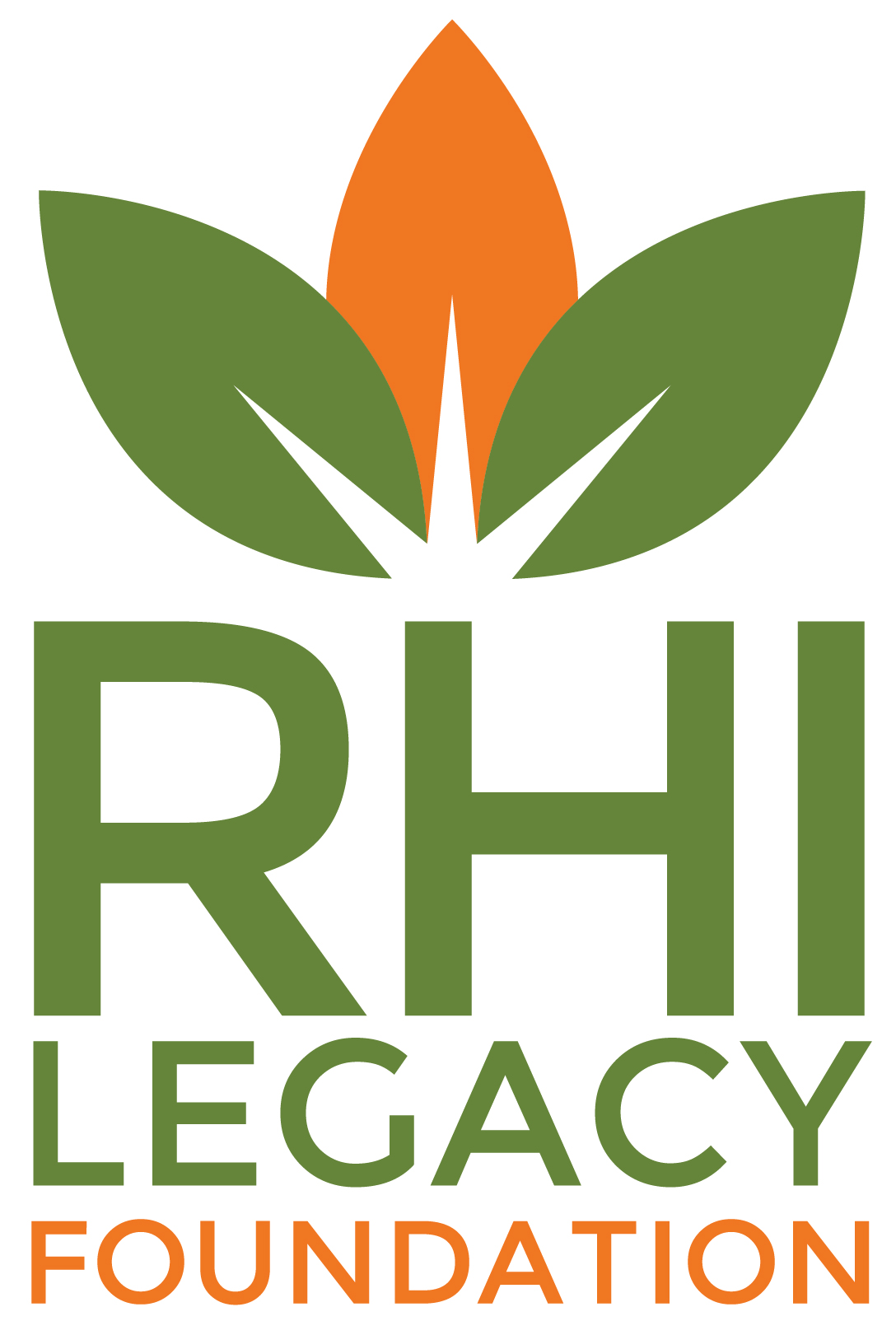 A Healthy Connection
Honoring Our 2018
Grant Recipients
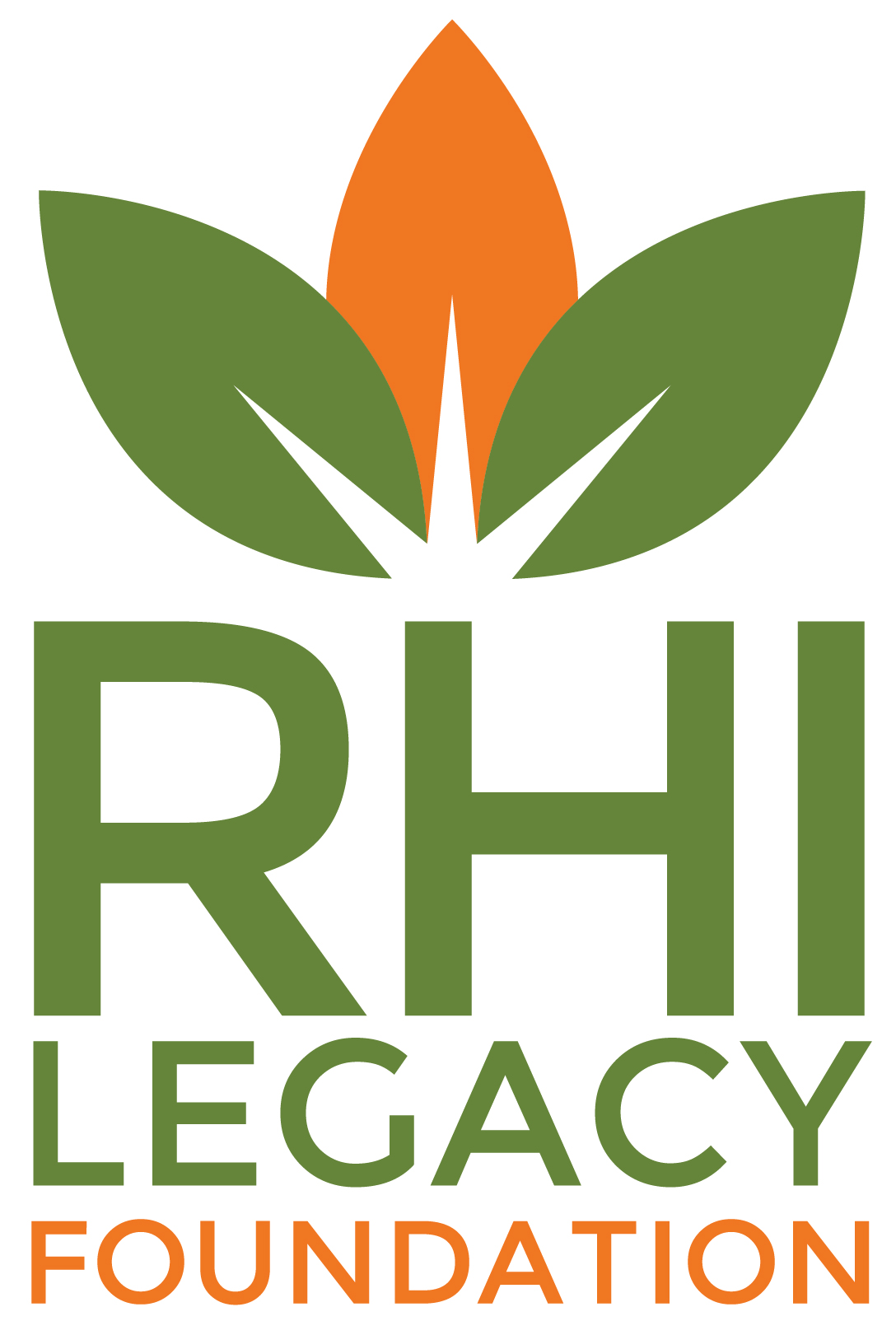 Active Living
Programs, projects and services which encourage or facilitate active lifestyles.
Rutherford County							$8,000
Create a design plan to improve the Rutherford County Walking Trail at the County offices (Library, the Senior Center, DSS, the Extension Office, EMS, the Health Department and Rutherford Life Services). The design will connect the County Trail to the Thermal Belt Rail Trail.
Rutherford Opportunity Center							$8,500
To construct a nine-hole disc golf course for the student body and the public. This will provide physical activity opportunities for the students during the school-day and the public after hours.
Rutherford Outdoor Coalition						$35,000
Staff to increase usage of the Thermal Belt Rail Trail, the Purple Martin Greenway, hiking trails, and the Broad River, through walking clubs, a Race Series, group hikes, and paddle trips.
South Mountains 			Christian Youth Camp						$16,400
Scholarships for disadvantaged Rutherford County children to attend a full week of residential summer camp.
Town of Forest City 						$120,000
To renovate Callison Pool Picnic Pavilion, the only public pool located in Rutherford County. Add a new shelter and picnic tables for public use and increase space for viewing swimming lessons and competitions.
Town of Rutherfordton							$100,000
To complete the Purple Martin Trail from Crestview Park to Kiwanis Park. This grant will complete Phase 5 of the trail construction and begin the development of Kiwanis Park, including rest rooms, picnic shelters, and a playground.
Rutherfordton	Golf Course$8,000
To repair and upgrade the irrigation system at the Rutherfordton Golf Course. This will improve course conditions and encourage people of all ages to take part in golf.
Town of SpindaleParks and Recreation$54,810
Renovate two tennis courts for public use, tennis camps, tennis instruction, and pickleball.
Union Mills Learning Center						$25,000
To build a safe, lighted walking trail around the ballfield, including interactive equipment and signage for additional physical activities. The grant provide shelter for families to enjoy the new recreational opportunities.
Active Living					Total Awards					$375,710
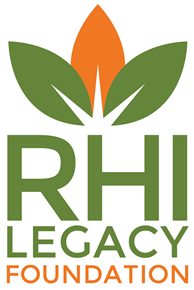 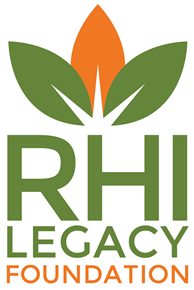 Chronic Disease
Programs, projects and services which address prevention of chronic disease, provide screenings to identify chronic disease in early stages, or facilitate overall health improvement for Rutherford County residents who already experience chronic diseases.
Chase Corner Ministries  						$12,000
Provide emergency access to prescription medications to manage chronic health conditions for low income county residents.
Community Health Council of 					Rutherford County								$10,000
Operational funds for The Community Health Council of Rutherford County, which provides the structure for the leadership of major organizations to work effectively together to address our county’s key health concerns.
Isothermal Community College							$62,000
To purchase simulation mannequins for the Nursing and EMS curriculum and to provide a Student Success Advocate for the Baccalaureate Nursing program.
Partnership for Children of the Foothills 	$19,695
Begin a pre-school vision screening project with follow-up care for those who cannot afford it.
Rutherford County EMS						$25,000
Offer lab tests for specific chronic diseases 
on-site, rather than transferring the patient to the emergency room for routine tests.
United Way of Rutherford County					      $7,000
Program and advertising costs for NC 2-1-1 to connect Rutherford County citizens with services they need, including food, mental health or substance use, utilities, housing, medical care, shelter, and housing.
Chronic DiseaseTotal Awards$135,695
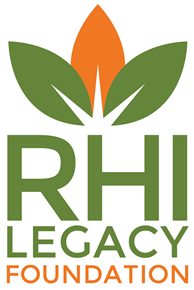 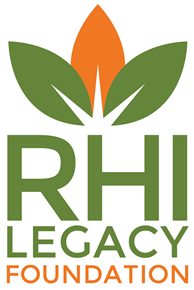 Healthy Eating
Programs, projects and services which increase access to sufficient, healthy foods for all segments of Rutherford County.
Basics Christian Ministries							$10,000
Operating support and to increase the availability of nutritious, healthy foods to the 750-plus clients of this food pantry ministry.
Chase Corner Ministries								    $1,200
Food staple items to supplement emergency needs for 50-100 families each month. These families are then connected to regular food distribution available through area pantries and mobile distribution sites.
Family Resources of Rutherford County $2,000
Increase healthy fruits and vegetables available to clients of Path Shelter. Persons who are raising children who are not their own have access to healthy food and cooking demonstrations through Clara Allen Center.
Grahamtown Team							$7,250
Bi-monthly community feeding program and to provide gardening beds, seeds, guidance, and supplies for 30-50 families who wish to grow their own food.
Green River Baptist Association							$10,500
Improvements to the facility where New Beginnings Soup Kitchen prepares and serves 400-600 meals each week.
Hickory Nut Gorge Outreach						$10,000
Enhance the facility so that clients have more confidential space for intake and to modify the shopping area.  Increase the supply of food from 3 days to a 5-7 days for 90+ families served each month.
Jericho Road Soup Kitchen							$10,000
To purchase supplies to prepare and deliver 185-200 people each week, including 35 homebound persons.
KidSenses InterACTIVE Museum						$75,000
Complete the final design work and construction documents needed to build The Factory, a new facility for youth of all ages.  The Factory will help students understand personal responsibility for their physical and intellectual health.
Liberty Baptist Church				    	$3,000
A quarterly and pre-holiday food pantry to provide nutritious food and recipe cards for low income elderly persons in the County.
NC Cooperative ExtensionSpeedway to Healthy$5,900
An educational walk through the human body for all 4th grade students focused on preventing obesity and chronic disease. 1,000 students in the county will attend at no charge to the schools or students.
Neighbors Pantry						$5,000
Equipment to stabilize the temperature in the dry storage area for the food pantry. 
The pantry serves 350+ families each month.
New Beginnings Soup Kitchen						$10,000
Equipment, food, and supplies to serve 450-500 meals each week at Green River Baptist Association.
Rutherford County SchoolsEducation Foundation$45,000
A district-wide, year-around Backpack Coordinator, including office expenses. This position oversees and gains community support for the Backpack Program.
Rutherford County Schools 						Education Foundation						$35,000
Purchase food for student Backpacks. This award, plus generous contributions from the community, provides meals and snacks each week for over 1,000 students in the county. Proceeds from the Foundation’s Annual Golf Classic are added to this grant funding to supply 400 of these Backpacks each week.
Rutherford County Senior Center$50,000
Provide daily home-delivered, nutritious meals for 32 homebound persons who are unable to purchase and prepare their own food.
The Salvation Army 							$7,500
Food for the Pathway of Hope program, providing healthy foods for families in Rutherford County. The overall program increases family stability and decreases dependence on emergency services.
Town of Forest City								$40,000
Design a new Farmer’s Market facility to be constructed near the Thermal Belt Rail Trail near the Florence Mill Trail Head. This will increase access to fresh food for county residents.
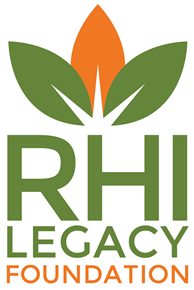 Healthy Eating			Total Awards				$327,350
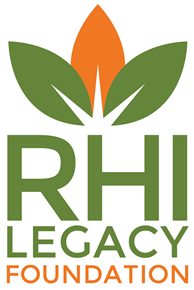 Substance Use
Programs, projects and services which address substance use prevention or treatment or increase the likelihood of recovery from addictions.
Abounding Grace Ministries$17,000
Facilitate lifestyle changes to currently jailed women, or those who have recently been released.  The program offers peer support, group counseling, and mentoring to reduce substance use and improve overall health.
Blue Ridge Community Action – NetworX$15,000
Program costs for salaries, food, childcare, marketing materials and supplies for a program to help economically disadvantaged families in the county to attain financial stability. An 18-36 month intensive curriculum with relationships and accountability at the core. The grant will assist with Fall, 2018 and Spring, 2019 sessions.
Foothills Harvest Transitional Services – Lydia’s Place $20,000
Purchase a van to take women living in transitional living to employment, education, medical appointments, and substance abuse treatment while they seek self-sufficiency and recovery.
Grace of God Rescue Mission$45,000
Purchase and renovate a replacement facility for temporary housing for homeless men. This will increase the capacity of the mission and provide additional privacy for men in the shelter. The shelter is necessary as this mission helps to connect men with recovery services, healthy meals, and employment.
Hope Center of Rutherford County $45,000
To renovate an existing home to be used as temporary housing for women with children who struggle with substance use and are striving to rebuild their lives. Women will receive mentoring, assistance with finding employment, and counseling.
Pilgrims Pathway House of Refuge $75,000
To renovate a building to temporarily house men who are leaving prison or jail. The program will help men find employment and resources needed to keep them drug and alcohol free as they transition back into self-sufficiency.
Rutherford County Department of Social Services $50,000
To begin RESET: A peer support specialist to connect resources for mothers who whose children are in foster care or at risk of entering foster care because of mental health or substance use.  The program will serve up to 75 mothers per year and focus on finding treatment, employment, daycare, support groups, food, and housing.
United Way of Rutherford County$20,000
Funds to pay deposits, transitional housing rentals, work clothes, identification cards, and educational enrollment fees for persons leaving incarceration and returning to the community. Re-entry support is vital to a person who is desiring to change his/her life after incarceration.
United Way of Rutherford County $10,000
To launch a community awareness campaign about the dangers of poly-drug use, including alcohol. Unintentional deaths resulting from a combination of drugs are on the increase, and many don’t recognize the danger.  The campaign will include prevention and treatment messaging.
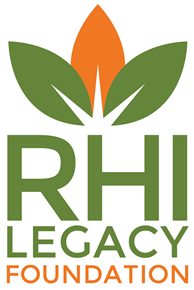 Substance UseTotal Awards$297,000
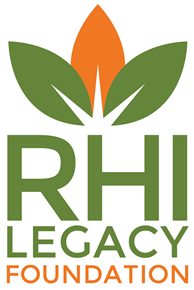 Total 2018 Grant Awards
$1,135,755
Congratulations to all 2018 Grant Recipients!
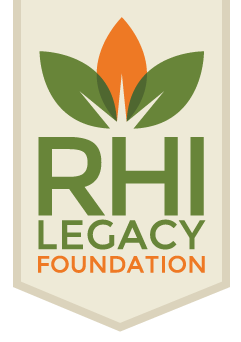 2018 Grants Awarded by the Auxiliary
Betsy Ross 4-H Club
Forrest W. Hunt Elementary
Girl Scouts 
Rutherford County Library Society
Rutherford Housing Partnership
Rutherford Life Services
Safe Kids Rutherford County
Trinity Christian School
Yokefellow Service Center
$46,244
Follow RHI Legacy Foundation on Facebook to learn about future events.
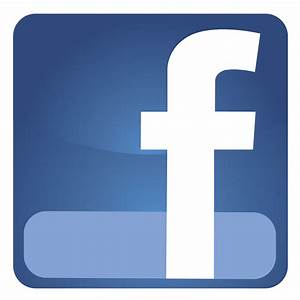